Quality Control for Media 
Digitization Projects

Mike Casey
	Director of Technical Operations
Darrell Myers
	Post Production and Quality Control Specialist

Media Digitization and Preservation Initiative
Indiana University   

Blog: http://blogs.iu.edu/mdpi/
MDPI Overview
Digitally preserve all significant audio and video
Complete by IU Bicentennial in 2020
University-wide initiative
Film began in 2017
MDPI Goal
Digitally preserve 280,000 audio and video recordings in 3-4 years

Progress:
306,704 digitized as of this morning
Day of… realizationenlightenmentreckoningdespairdismaydoubtdreadanxietyhorror
MDPI Overview
At project peak-- 
600+ objects digitized/day
3,800 digital files/day
12 TB/day
MDPI Overview
IU scenario
Two digitization units
Memnon—high throughput parallel transfers (some 1:1)
IUMDS—1:1 or 2:1
Content from 80+ units
Parallel transfers for 85%
~290,000 recordings digitized in first 3 years
MDPI Overview
IU scenario
QC Resources
1 FTE 100%
1 FTE ~50%
1 FTE ~20%
2 student hourlies

Do we need a QC program?
Quality Control and Quality Assurance
All vendors make mistakes
All in-house digitizers make mistakes
Quality Control and Quality Assurance
All vendors make mistakes

Errors should be few and far between
QC/QA system that provides a reasonable
       chance of finding or preventing errors
Quality Control and Quality Assurance
QC
Make certain or verify
Reactive
Product oriented – checking products
Adherence to a defined set of criteria or requirements

(American Society for Quality)
Quality Control and Quality Assurance
QA
Provides confidence
Proactive
Process oriented
Activities that ensure spec will be met
Part of system planning and design
Quality Control and Quality Assurance
QA Areas
Personnel
Equipment
Techniques
Practices
Documentation
Quality Control and Quality Assurance
QC 
Critical for clients (institutions)
Performing due diligence
Confirm that digitization products are preservation-worthy (meet defined specification)
80% effective at best (QC for QC?)
Quality Control and Quality Assurance
QA 
Critical for vendors
Can’t rely on inspection for quality
Continual improvement of the system
Identify systemic problems and places for improvement
Quality Control
Types of QC

1. Automated (Machine-based)

2. Manual (Human-intensive)
Quality Control
Types of QC
Machine-based – software tools
Commercial and open source
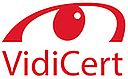 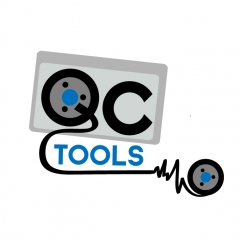 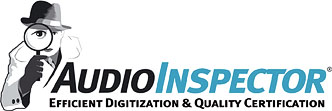 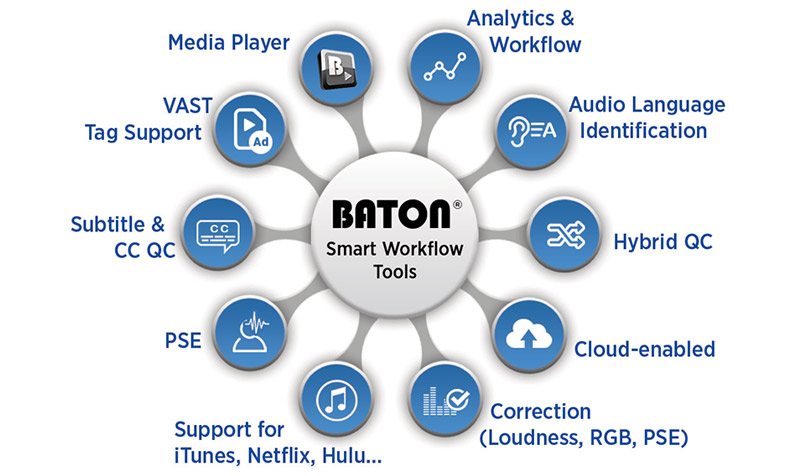 Quality Control
Types of QC
Machine-based – software tools
In-house scripts
[2017-04-14 18:22:13] [Xcoder:xcode-03:process_objects] Object 45000000242963 state 
change: delivery_notify -> in_qc; Object is being checked
[2017-04-14 18:22:14] [Xcoder:xcode-03:process_objects] Object 45000000242963 state 
change: in_qc -> failed; Object has failed Auto QC checks    
pres/01: Cannot instantiate ffprobe object on
 /srv/scratch/transcoder_workspace_xcode-03_prod//MDPI_45000000242963.20170414-174405/data/MDPI_45000000242963_01_pres.mkv.  Corrupted? 
[2018-04-04 02:47:28] [Xcoder:xcode-02:process_objects] Object 45000000220183 state change: in_qc -> failed; 
Object has failed Auto QC checks   
 mezz/01: Expected 4 for number of audio streams(format:default) but got 1 instead.   
 mezz/01: Expected 1 for audio channels(audio:0) but got 2 instead.    
pres/01: Expected 4 for number of audio streams(format:default) but got 1 instead.   
pres/01: Expected 1 for audio channels(audio:0) but got 2 instead.
Quality Control
Types of QC
Human-intensive
Relies on human senses
Characteristics not assessed well by machines
Reversed audio, changes in speed
Metadata mixup—content does not match title
Metadata value is logical but incorrect
QC—It takes a person…
Quality Control
Human-intensive QC
Without source recording
Direct– compare source recording with file
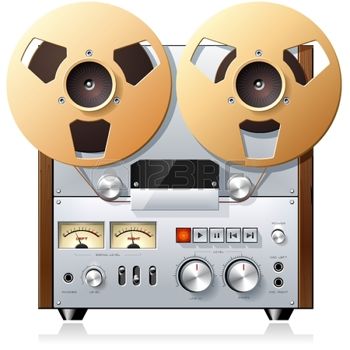 Quality Control
Selection for QC
Value-based
More valuable = more resources
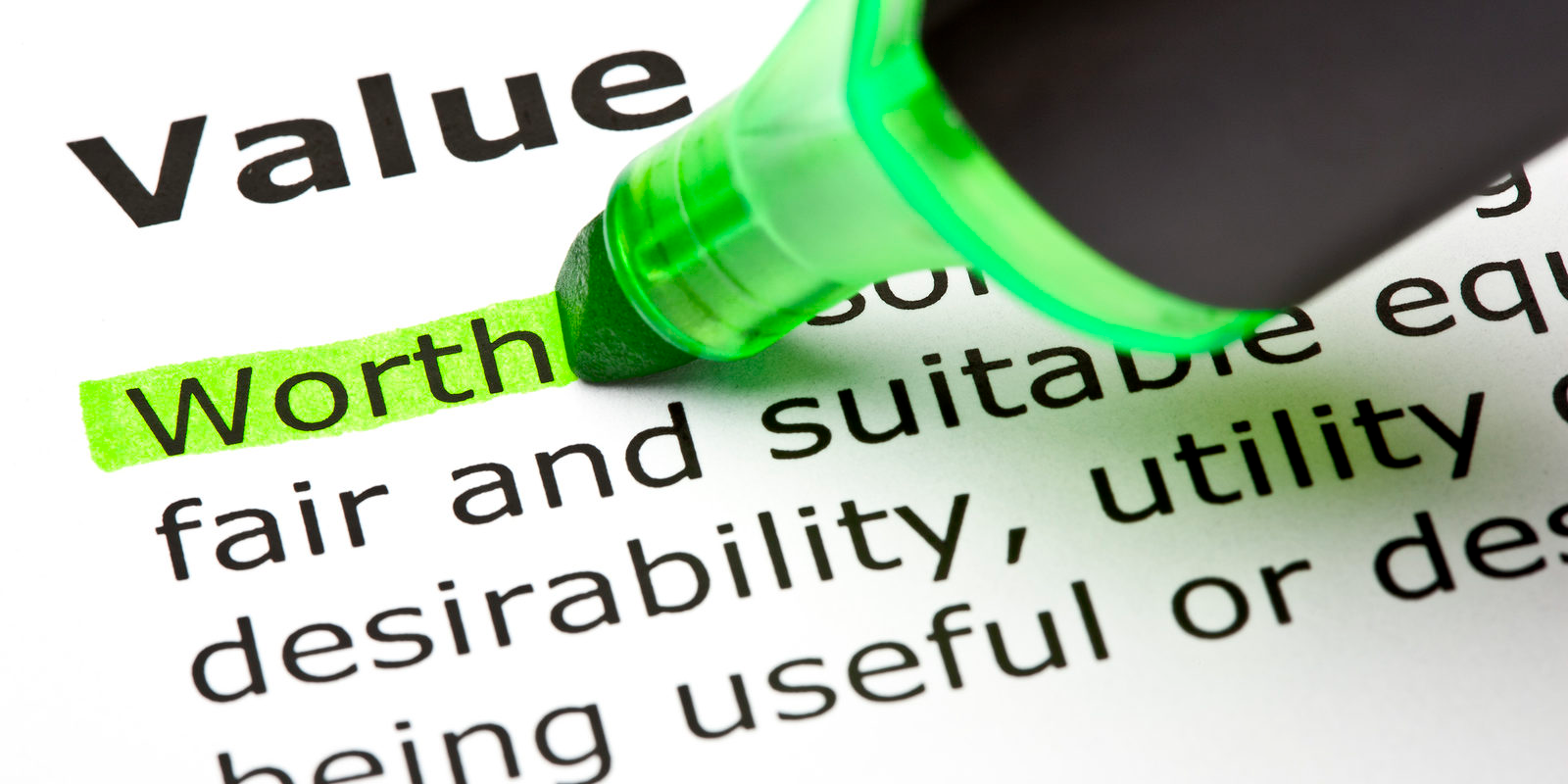 Quality Control
Selection for QC
Risk-based—by risks of a specific workflow
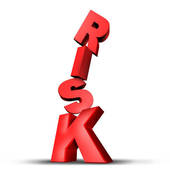 Quality Control
Risk-based QC
Anything new—format, personnel, equipment, procedures
Anything that changes/ stops and resumes
Certain formats
Workflow specifics
Quality Control
Quality control as risk management
Risk is the chance of a loss

Risk in digitization—files do not meet spec for preservation
Quality Control
Quality control as risk management
There is a risk that…
there are digitization errors (loss of accuracy)
it could be done better (loss of accuracy)
there are metadata errors (loss of context and interpretability)
it was not done at all (loss of preservation)
Quality Control
Quality control as risk management
Impact
Errors--researchers use inaccurate representations
Done better--lower quality representations
Metadata errors—incorrect judgments
Content not preserved
Quality Control
Quality control as risk management
Typical risk response strategies
Reduce risks
Avoid risks
Transfer risks 
Accept risks
Quality Control
IU scenario
Memnon—own robust QC and QA programs
Not part of this presentation
IU understanding partly retrospective
Quality Control
IU scenario
Reduce or mitigate risk
Fragile formats (cylinders, lacquers) go to IUMDS 1:1 workflow
QA function
Quality Control
IU scenario
Reduce or mitigate risk
Human-intensive QC—random 10%
Direct QC
Retrospective QC program
Quality Control
IU scenario
Reduce or mitigate risk
Selection criteria for QC efficiency
Risk-based QC
Open reel audio azimuth adjustment—Direct QC
Complexity of formats—LP vs Open reel audio
More complex = more resources
Quality Control
IU scenario
Reduce or mitigate risk
Selection criteria for QC efficiency
Value-based QC
LPs and 45s
Stakeholder assessments
Lower value = fewer resources
LPs—1.6% checked
45s—1.8%
CD-R—3.6%
Quality Control
IU scenario
Avoid risk
Automated machine-based QC
Post-processing system developed by IU Libraries
Checks all files
~0% chance of error
Quality Control
Packager app 
Script that runs on local capture machine
Set to run every evening
Acts on files created during the day
Embeds metadata
Creates derivatives
Quality Control
Packager app QC
Stops if digiprov including signal chain and settings metadata is missing
Stops if any of the following are missing: format, unit, barcode, IARL, ICMT, and BEXT
Quality Control
Post-processing system QC 
Confirm directory is named MDPI_<barcode>
Confirm all file names begin with MDPI_<barcode>
Parse XML manifest
Confirm expected file types for format—pres, prod, mezz, presInt, access
Check for extra files not in manifest
Check for extra files in manifest not in delivery
Verify checksums
Verify file extension for file type is as expected
Quality Control
Post-processing system QC for audio
Confirm file extension–.wav
Check audio stream count
Confirm sample rate, bit depth, codec name, channels
Compare duration of preservation master and all derivatives
Quality Control
Post-processing system QC for video 
Confirm format and wrapper
Check audio stream count, video stream count, duration of streams
Confirm sample rate, bit depth, codec name, channels for audio streams
Check codec name, width, height
Confirm frame rate
Confirm pixel format YUV 4:2:2
Duration checks across streams (audio, video) and across file types
Quality Control
IU scenario
Transfer risk
Classic example—insurance
Digitization—vendor contract
Time period for free re-digitization
40 days audio/30 days video
Parallel Transfer Workflows
Accept risk
38,000 open reel audio tapes
1950s-1990s
Jacobs School of Music
Recitals and concerts
Famous and prominent classical and jazz musicians interspersed
Most of moderate value
Parallel Transfer Workflows
Accept risk

Parallel transfer or 1:1 digitization?

1:1 workflow = 27.86 Years
4:1 workflow = 7.43 years
Quality Control
IU scenario
Procedures and tools
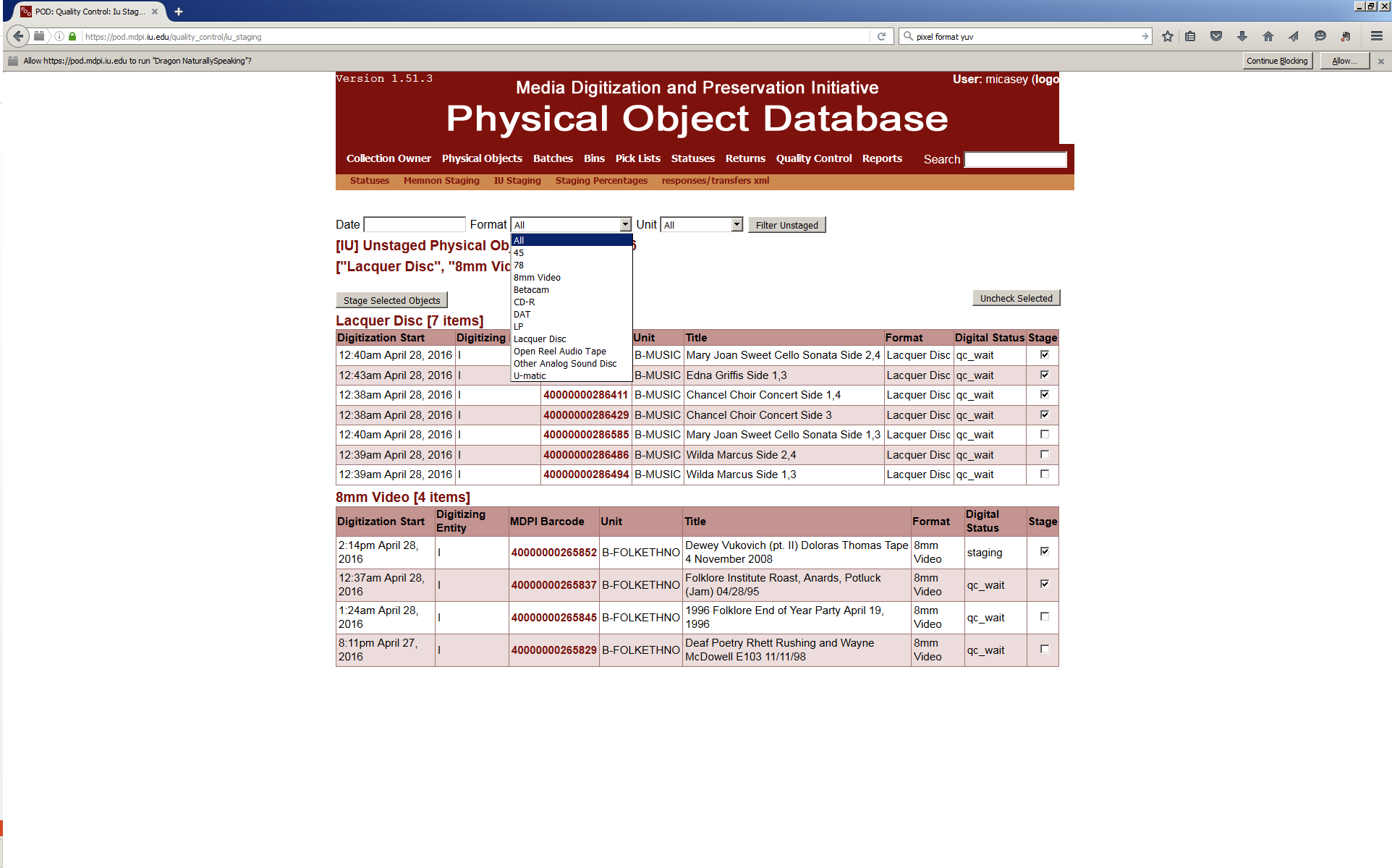 MDPI QC Workflow
Quality Control
Targets 
Imagined – 10%
Actual to date—11.5%
Tools: MediaInfo
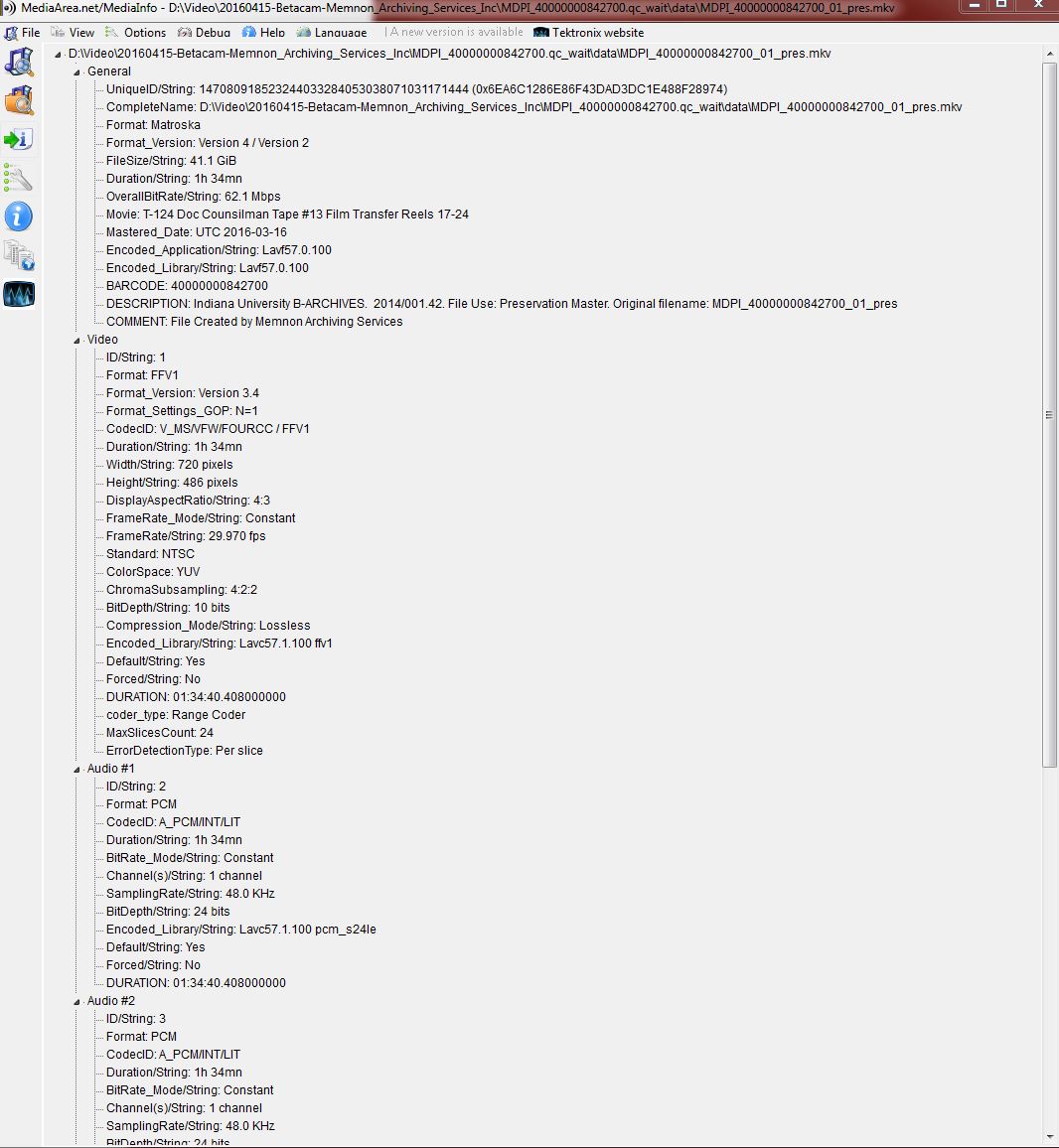 Tools: WaveLab
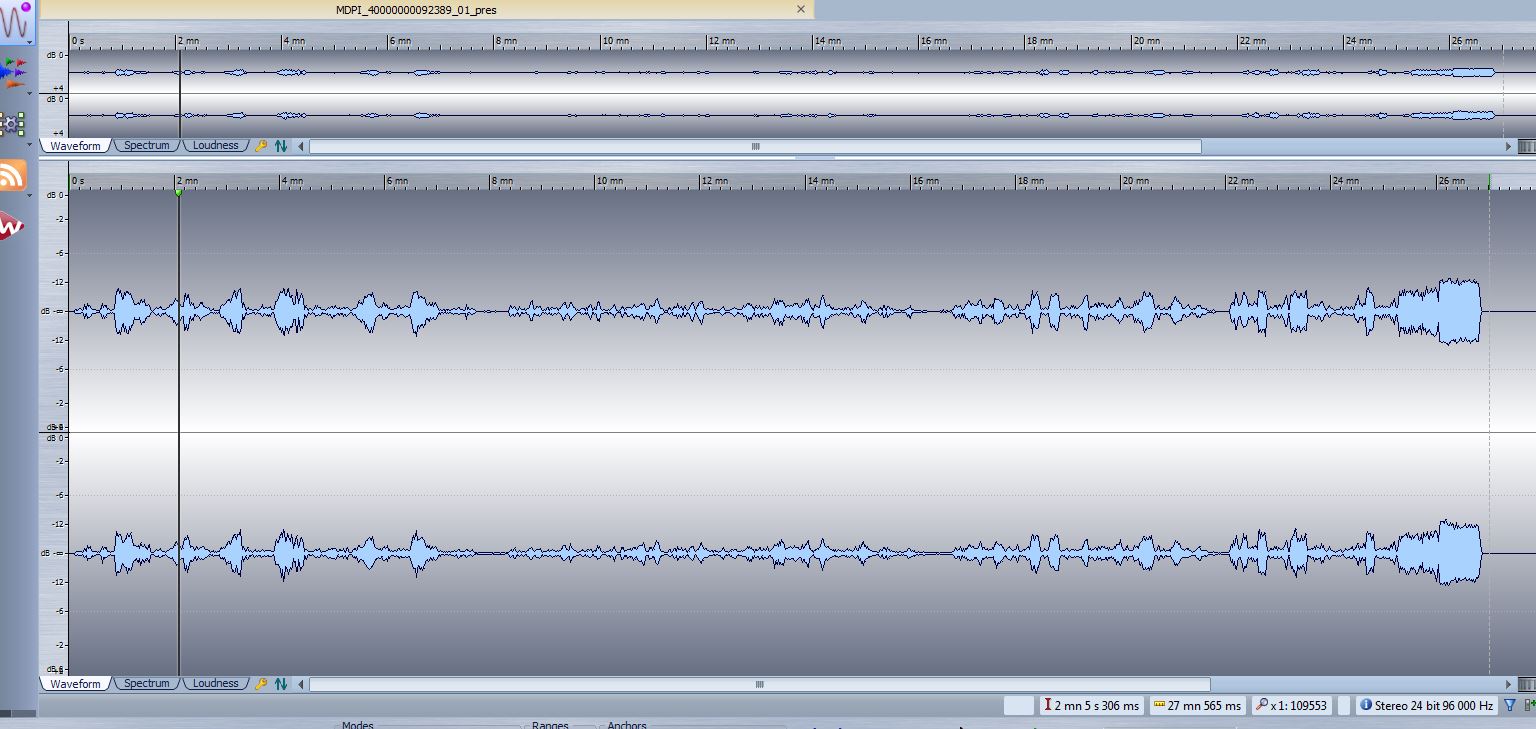 Waveform: DATs
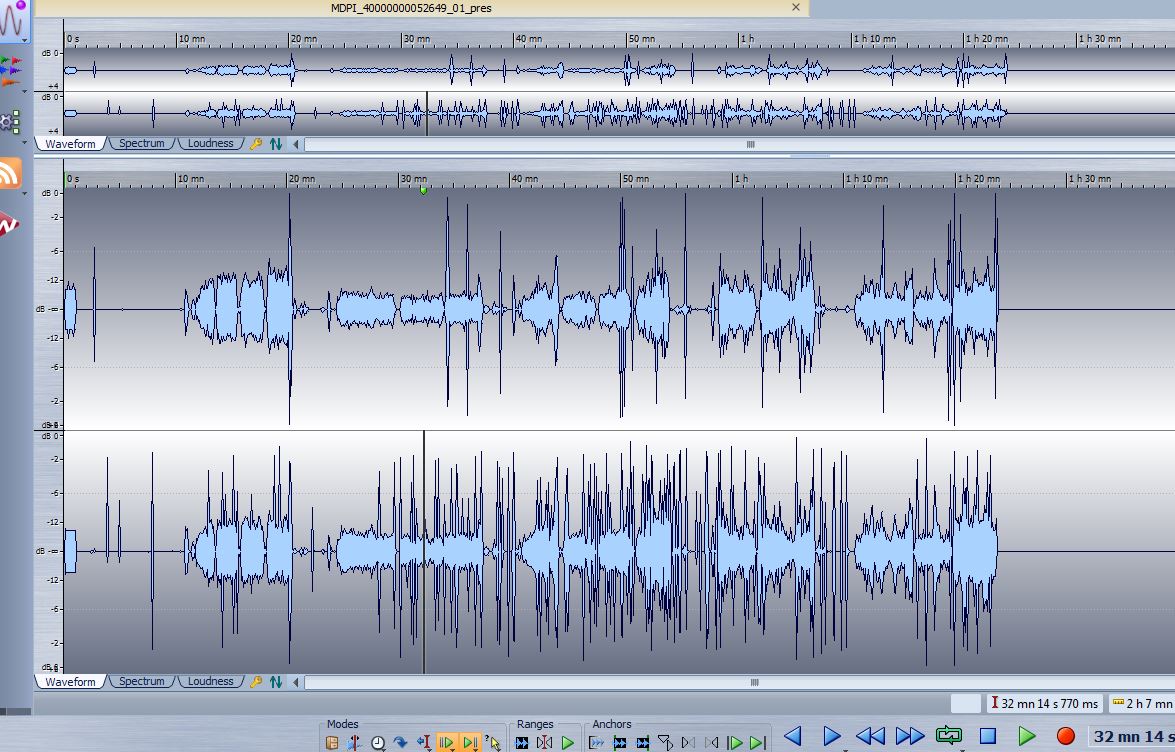 Tools: QCTools (Clogged Head)
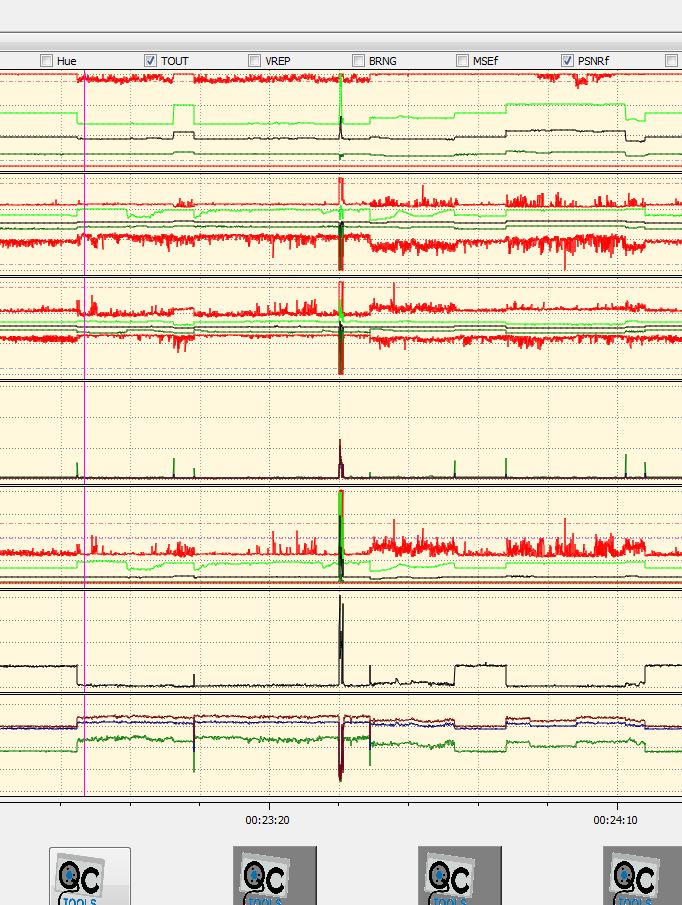 MDPI QC Workflow
What is our job?
Tedious work
Not just find errors
Validate that files meet preservation spec
MDPI QC Workflow
What have we found?
29,984 recordings human-intensive QC
Very few problems overall--0.7% failed by IU QC
Most issues found are in metadata, particularly comments
45% of 0.7% failed resulted in re-digitization
MDPI QC Workflow
What have we found?
A few reversed audio issues
Some variable speed issues
A few azimuth adjustment issues
Several problems with machines
Low video levels
MDPI QC Workflow
Issues:
QC Specialist sends note to list

The following VHS file has failed IU QC:
 
40000001522970
 
This file has failed for the following reason:
 
40000001522970: Overall blue hue throughout duration.
 
 
Adam Nickel    
Processing and Quality Control Specialist
Media Digitization and Preservation Initiative - Indiana University
https://mdpi.iu.edu/
MDPI QC Workflow
Issues:
Memnon invokes CCC procedure
Containment
Cause
Corrective Actions
Opportunities for improvement of system
MDPI QC Workflow
Issue: VHS: 40000001522970: Overall blue hue throughout duration. 
 
Containment: 
 
VHS-004 (SN: K6TC00005) was determined to be the source of this issue, machine was replaced. Researched all tapes transferred on this machine to determine when issue started 11/30 - 12/5, resulting in (41) tapes being re-digitized.
 
Cause: Unsure of specific player defect resulting in blue tint.  

Corrective Actions: 
 
 Tape machine serviced.
All (41) tapes with blue tint have been redigitized
MDPI2: Film Digitization
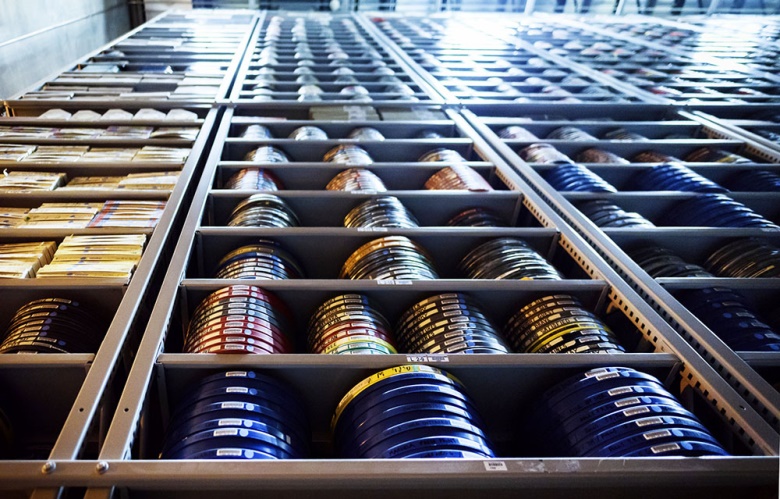 MDPI2: Project Overview
30,000+ of 100,000+ Reels
Within 3.5 years
Digitization done by Memnon using Laser Graphics Scanstation
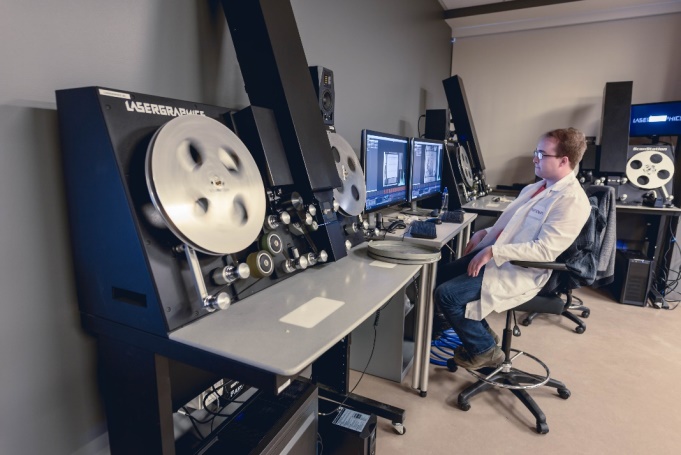 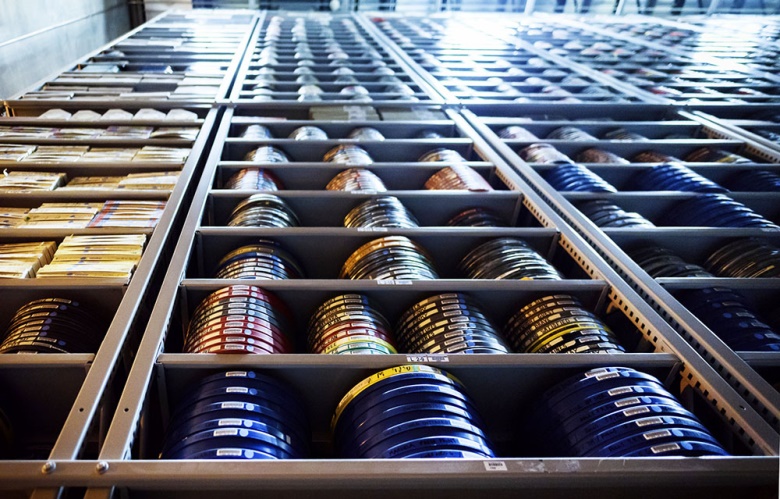 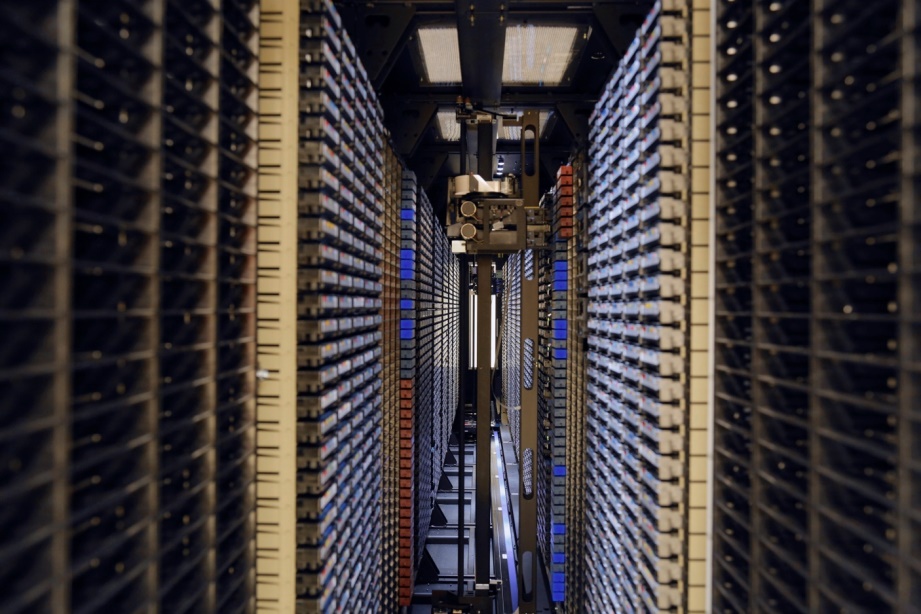 MDPI2: Project Overview
Reels provided by:
Archives of African American Music and Culture
Archives of Traditional Music
Black Film Center/Archive
IU Libraries Moving Image Archive
Kinsey Institute
Lilly Library
University Archives
University Athletics 
Regional Campus Archives
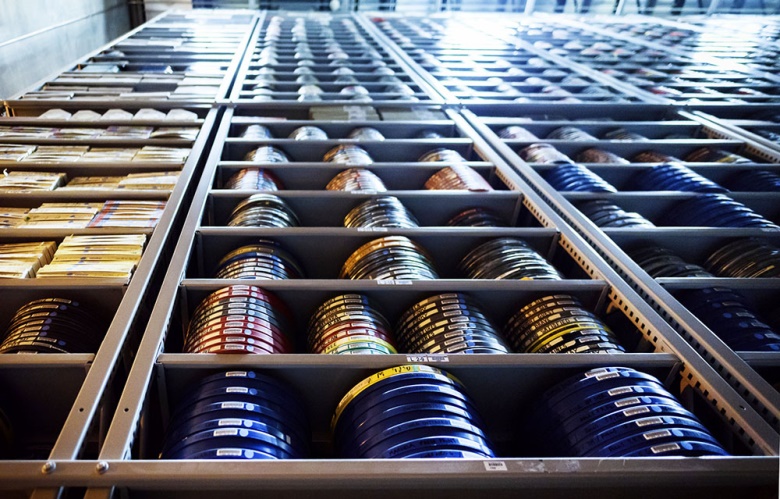 MDPI2: Project Overview
IU Libraries Moving Image Archive (IULMIA)
Coordination with collection holders
Knowledge and research of collections
Best copy selection
Film Preparation/Returns
Works closely with QC Team
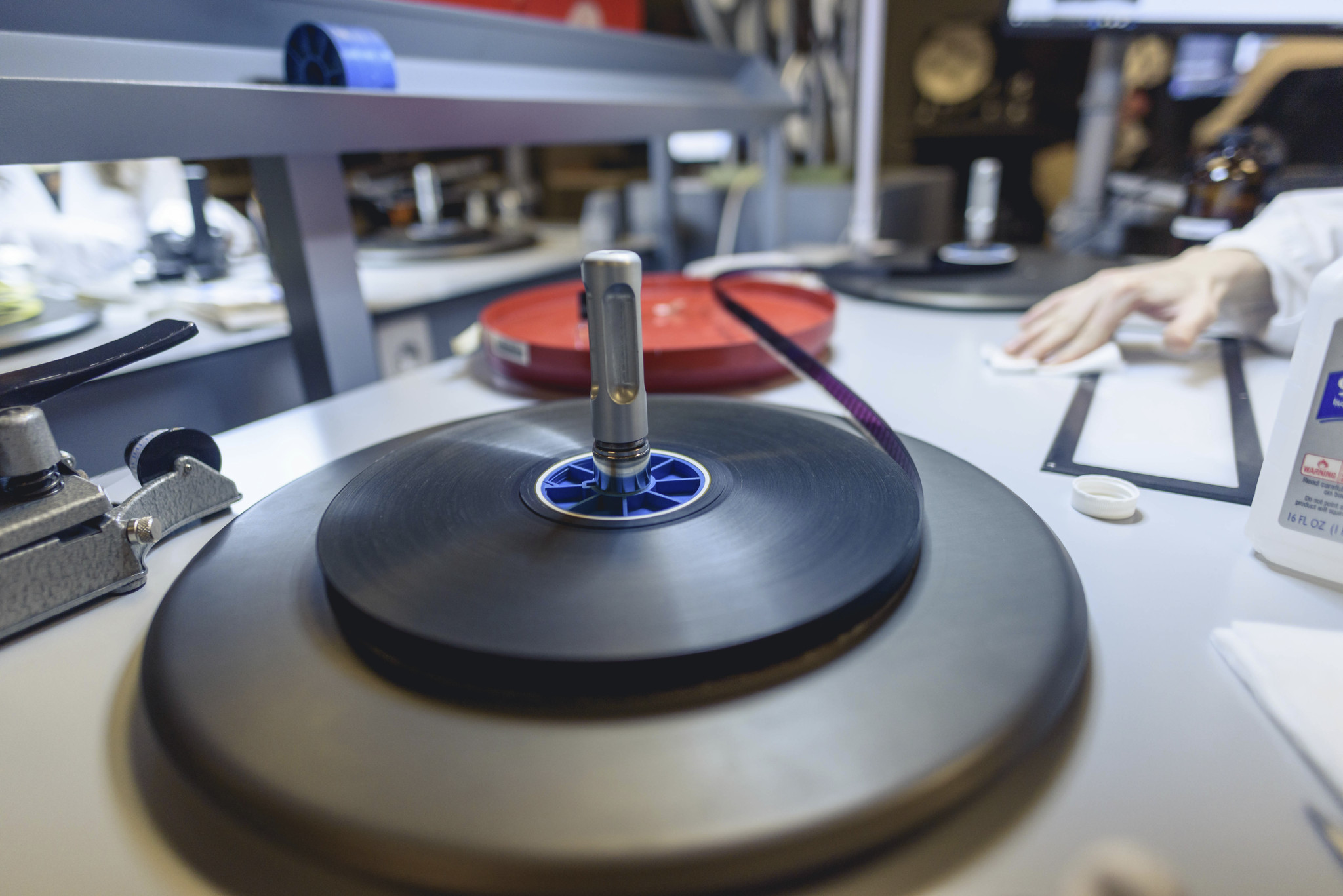 Quality Control Needs - Film
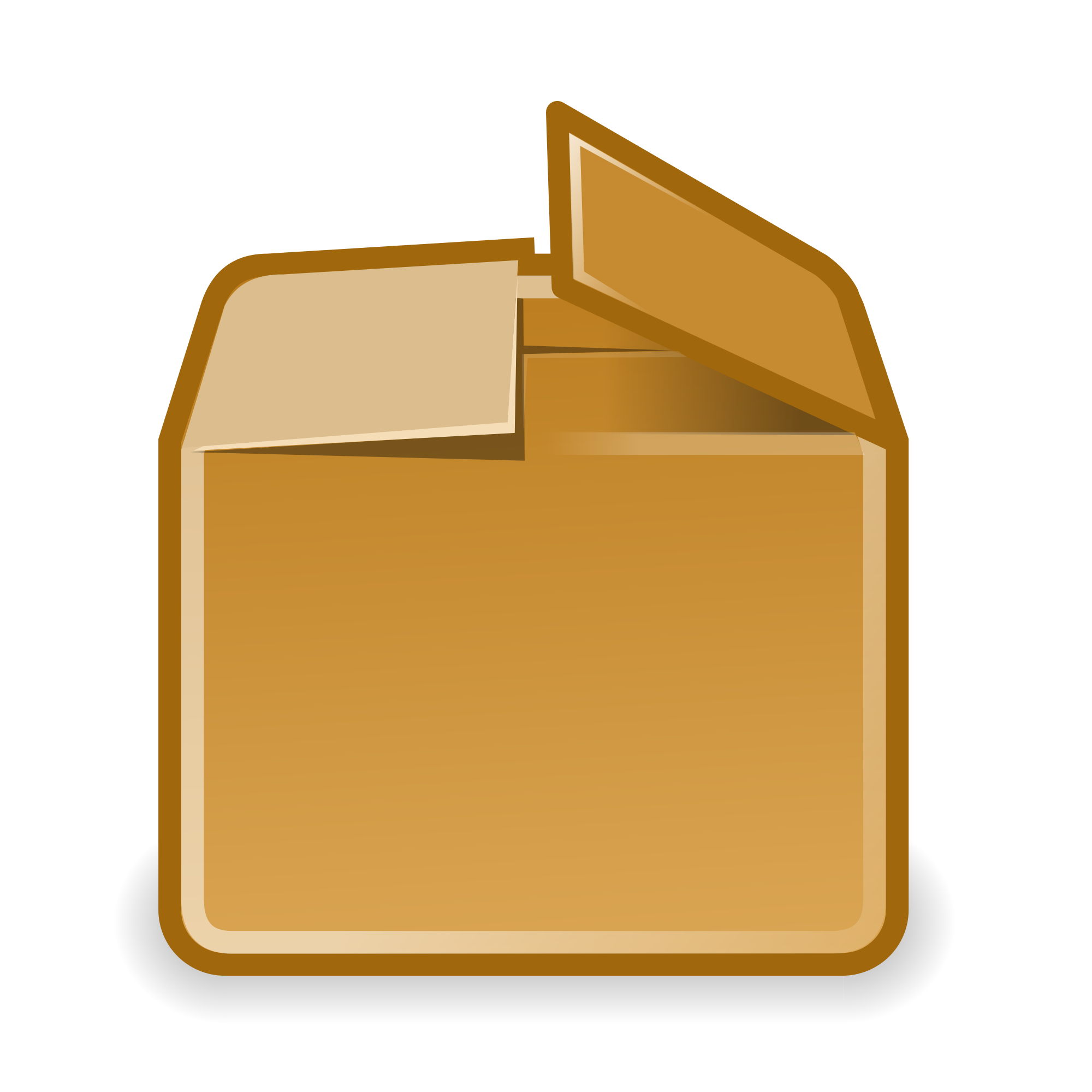 Submission Package QC
Handle Up to 27TB per Day
Image and Sound QC
100% Mezzanines
10% Preservation Masters
< 16 hrs content / day
Fast Identification, Communication & Reporting for Potential Failures
Overscan DPX + Broadcast Wave in a Tarball
Overscan ProRes 4444
Crop / Color Corrected ProRes 4444
Scanner Project File (.cdir)
Technical & Digital Provenance Metadata (XML)
Submission Package QC – IU Library IT Build
Fully automated QC confirming ….
Package Structure
Checksums
File Naming Conventions
Valid Bag
Correct # of DPX Frames
Compare Deliverables to XML:
- Durations			- Codec
- Bit Rate			- Frame Rate
- Color Space		- Height x Width
- # A/V Channels 	- Pixel Format
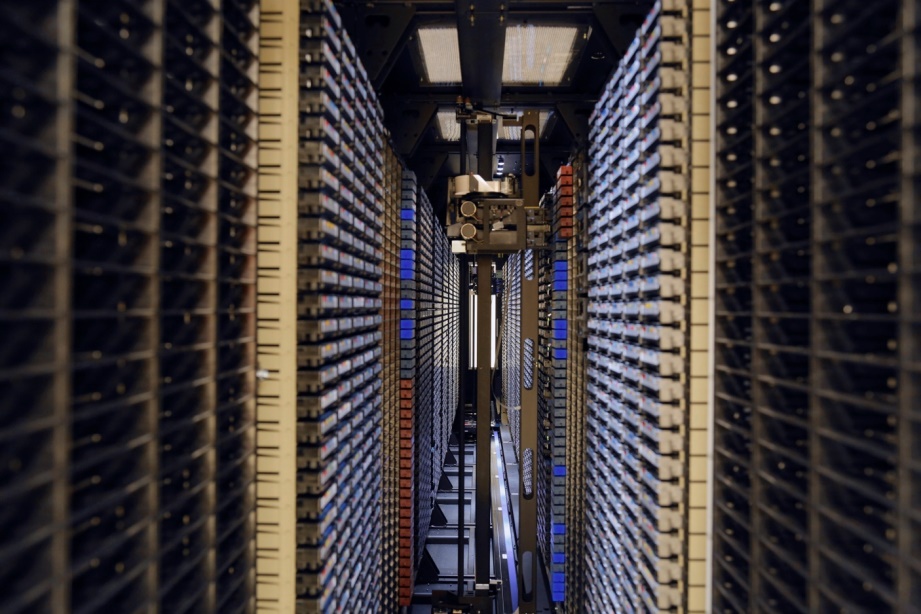 [Speaker Notes: XML = Technical and Digital Provenance Metadata]
Submission Package QC – IU Library IT Build
Fully automated QC confirming ….
[Speaker Notes: XML = Technical and Digital Provenance Metadata]
Image and Sound QC Approaches for Scanned Film
Full Manual QC
Watch scanned film from begin to end
Extremely time/cost intensive and exhausting
Spot-Checking
Play/check only a few spots of scanned film
Fast, but missing issues in between
Semi-Automated QC (VidiCert)
Analyze scanned film from begin to end, suspicious sections found are verified by human
Fast and full temporal QC coverage
Film QC Workflow
Scanning Operations
2 scanners, two 8 hr shifts per scanner per day
Creating up to 4 hrs of content per shift  = up to 16 hrs of content per day
QC Operations
2 FT QC Specialists
QC of overscan and crop version = up to 32hrs of QC content per day
3 VidiCert Analyzers,  2 VidiCert Summary stations
Current QC throughput: ~50 files = 15 hrs per person in a 8 hours shift
[Speaker Notes: MPDI ….. Media Digitization & Preservation Initiative]
Film QC Workflow
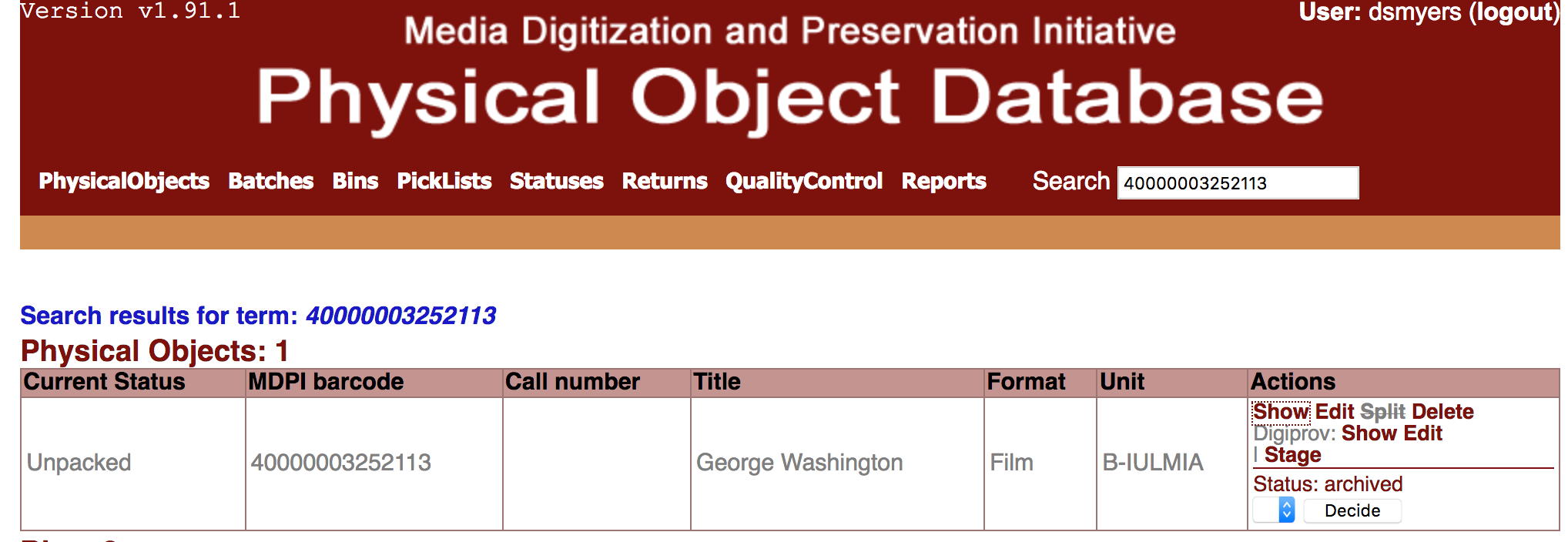 [Speaker Notes: MPDI ….. Media Digitization & Preservation Initiative]
Film QC Workflow
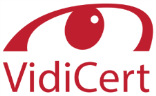 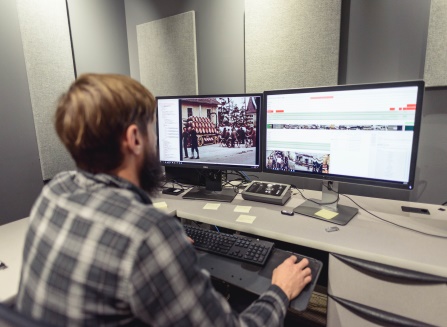 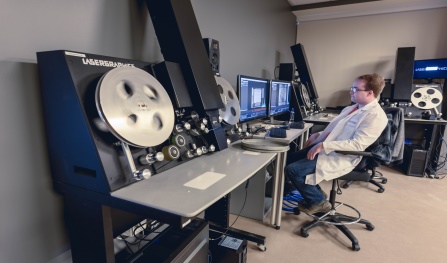 [Speaker Notes: MPDI ….. Media Digitization & Preservation Initiative]
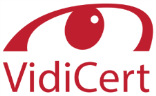 Image and Sound QC
Confirm – Preservation Overscan
Completeness
No Image / Audio Loss
No Image / Audio Corruption
Playback Speed
Film Prepared well for Scanning
Faithful Representation of Original

Confirm – Access Copy (Cropped)
Minimal Frame Lines
Acceptable Color Correction for Dye Faded Stocks

Create QC Report
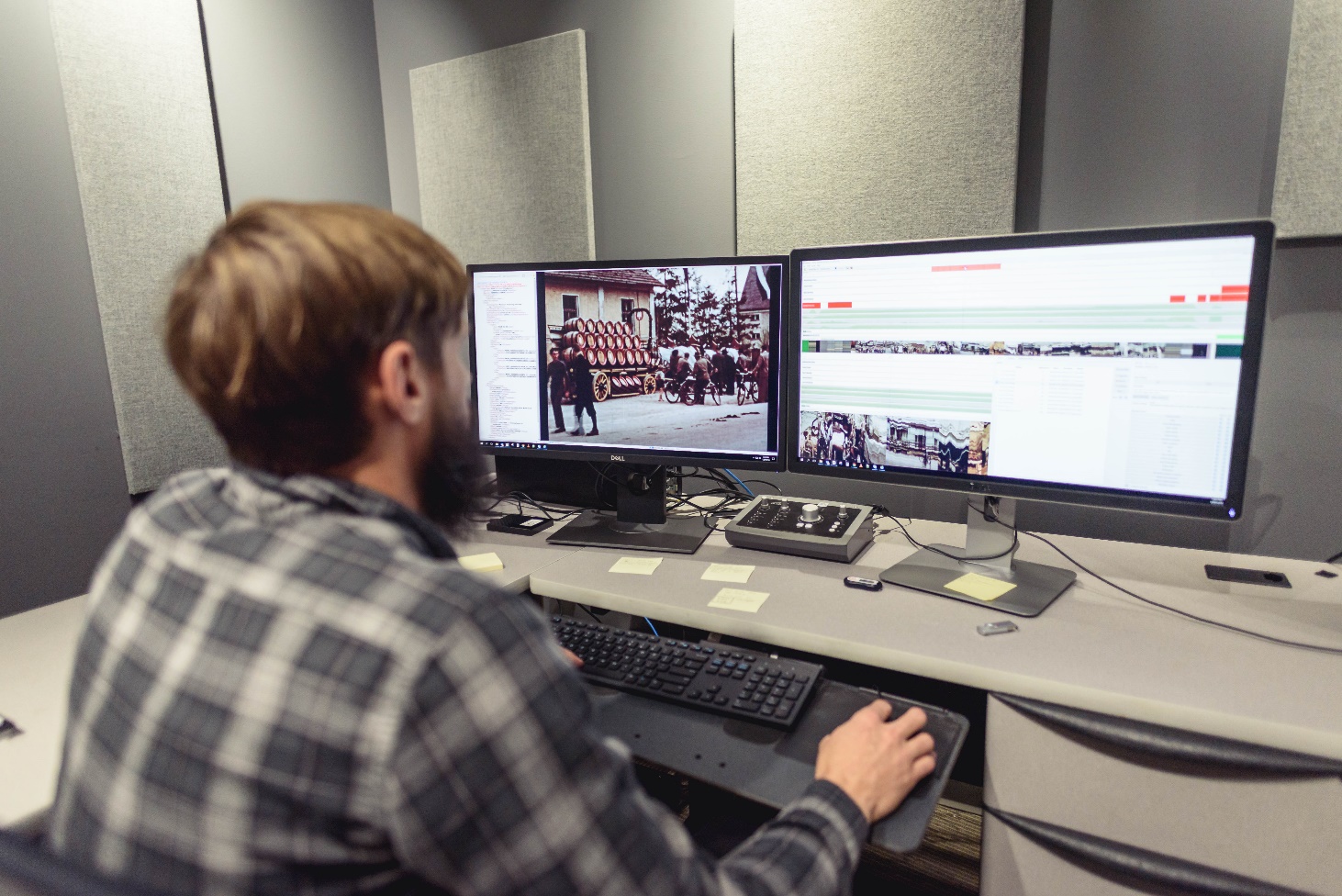 [Speaker Notes: All films – 5-10 mins to QC regardless of duration
Higher importance titles/elements 15 -20 mins to QC

VidiCert’s automatic filters help us be smarter about which portions of the film to investigate instead of random spot checking. 

Use automatic defects and graphs to investigate areas of high dust or suspected blur. Some false positives for printed in errors and things like water or birds flying misinterpreted as dust. 

Postpone questionable films for group reviews

Access Copy – As for quick viewable copy for streaming to get content up quickly. Not perfect but improved for ease of viewing. Any title identified as high importance after the fact can be selected for further preservation/restoration work.]
Image and Sound QCAutomated Defect Detection Functions
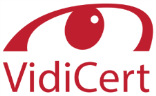 Gamut/Clipping (Under & Over Exposure)
Freeze Frame
Framing Error
Dust/Dirt/Hair Level
Film Grain Noise Level
Out of Focus / Blurriness Level
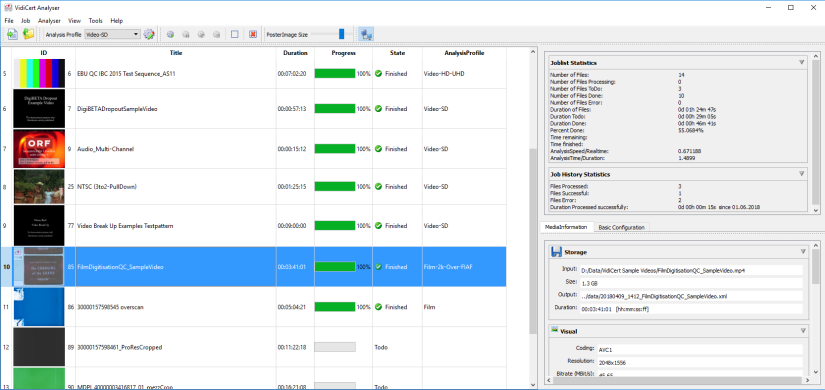 Image and Sound QCAutomated Defect Detection Functions
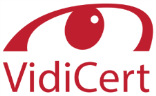 Contrast/Luminance Range
Black & Single Colored Frames
Black Bar / Aspect Ratio
Macroblocking
Audio Silence, Loudness, Superimposed Sound
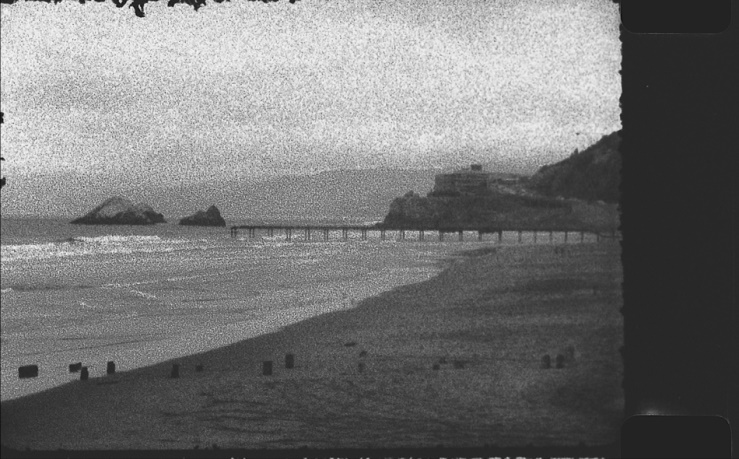 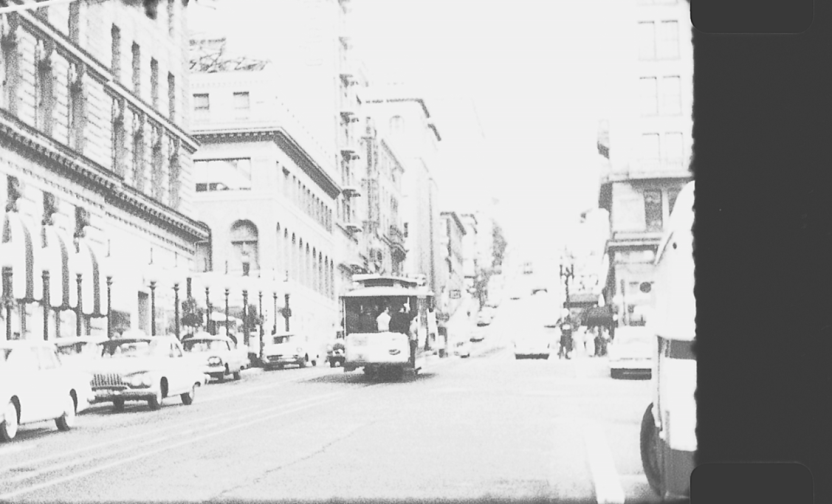 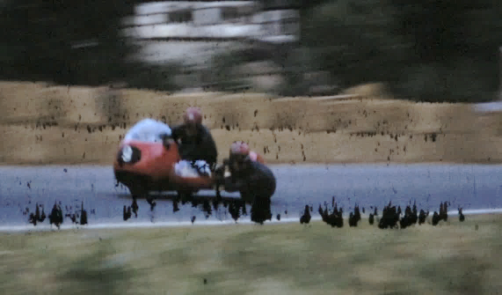 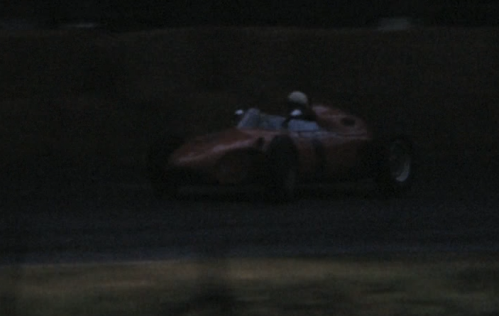 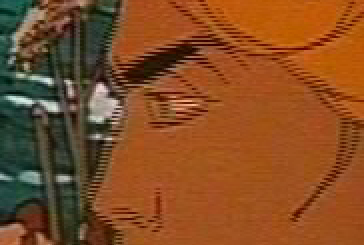 Image and Sound QC Interactive Defect Verification
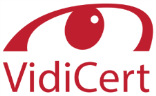 Advanced summarization and navigation by various timeline based defect and quality measure views
Full featured desktop player: zoom, field split, time accurate playback, second monitor full screen, selectable audio channels  
Fully customizable user interface with presets
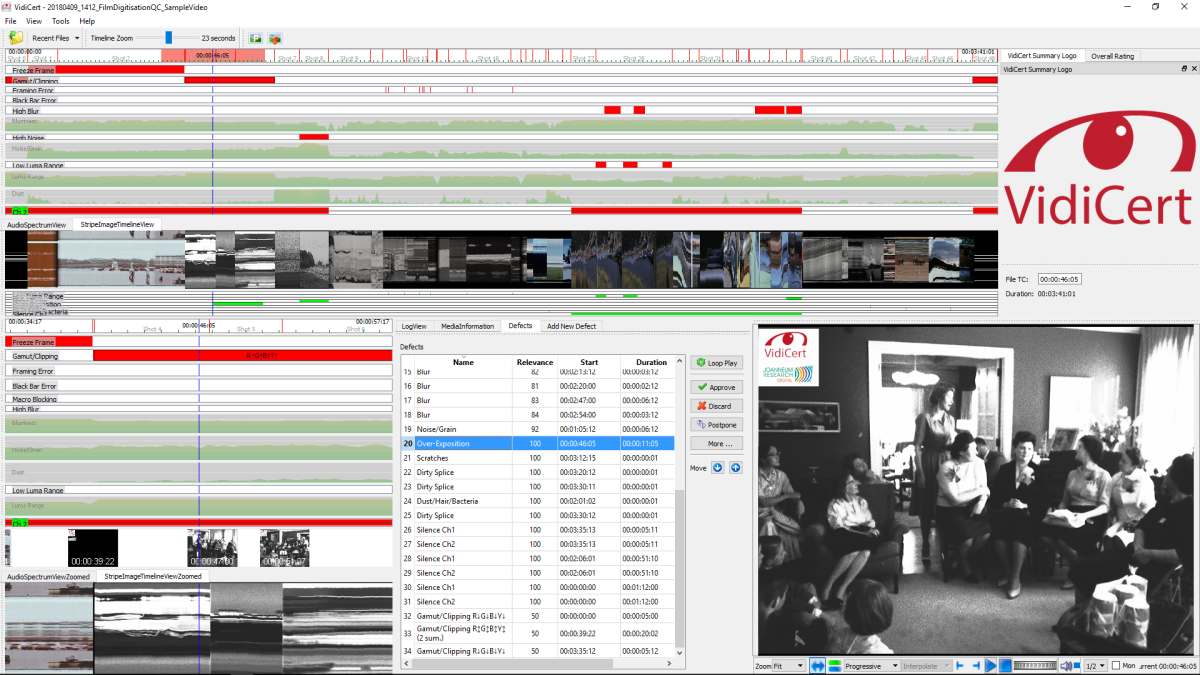 Image and Sound QCStripe Image
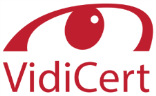 Image Loss & Framing
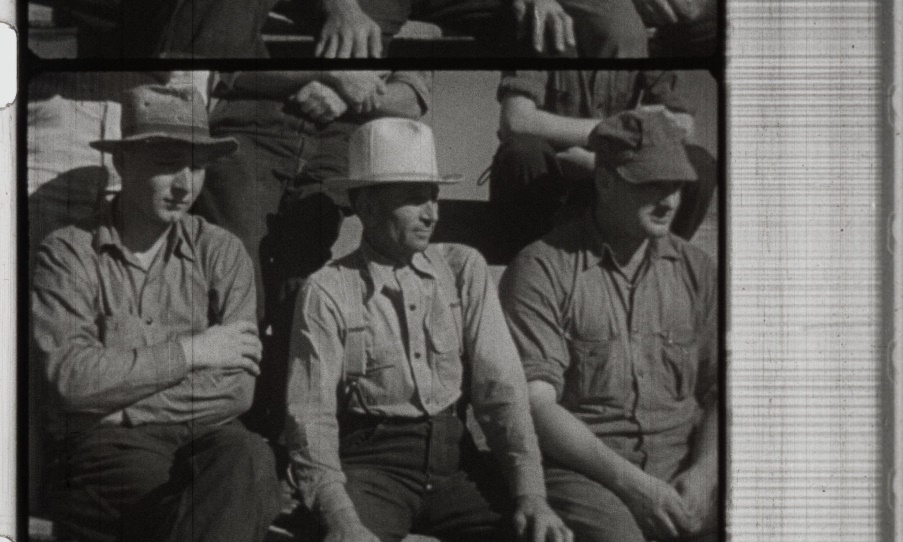 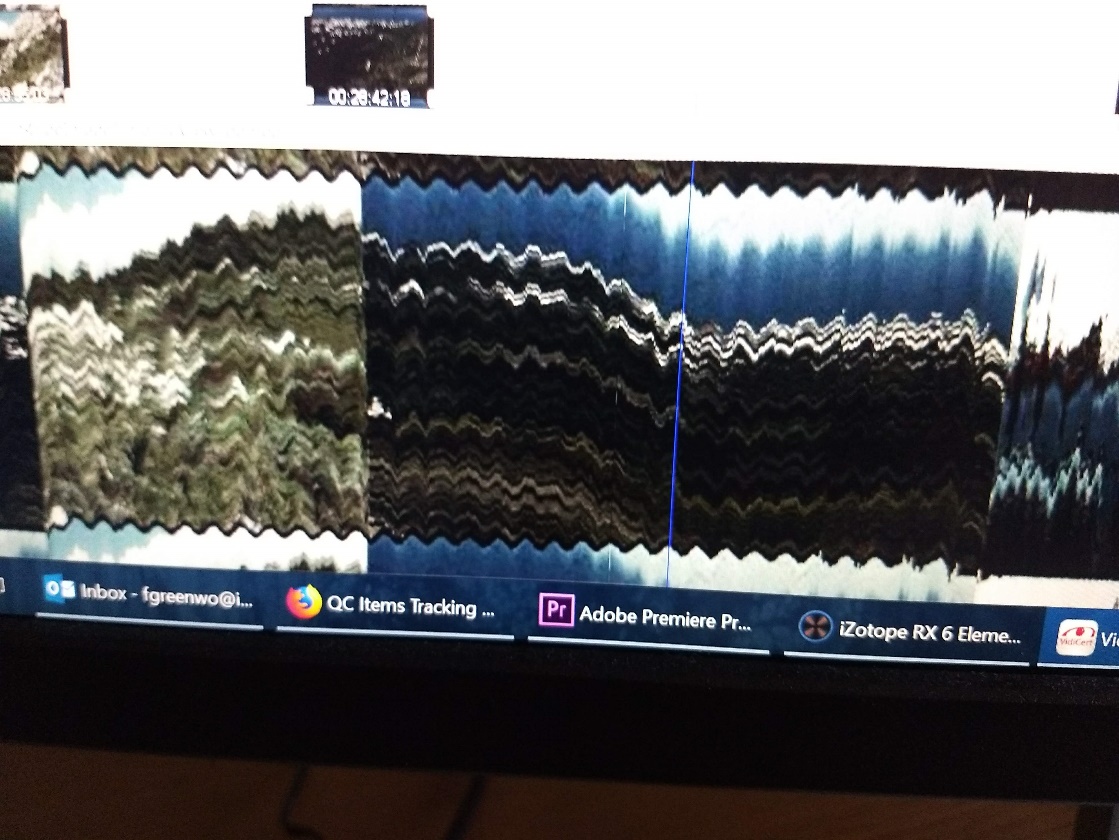 Faded Stock  – Color Correction Needed
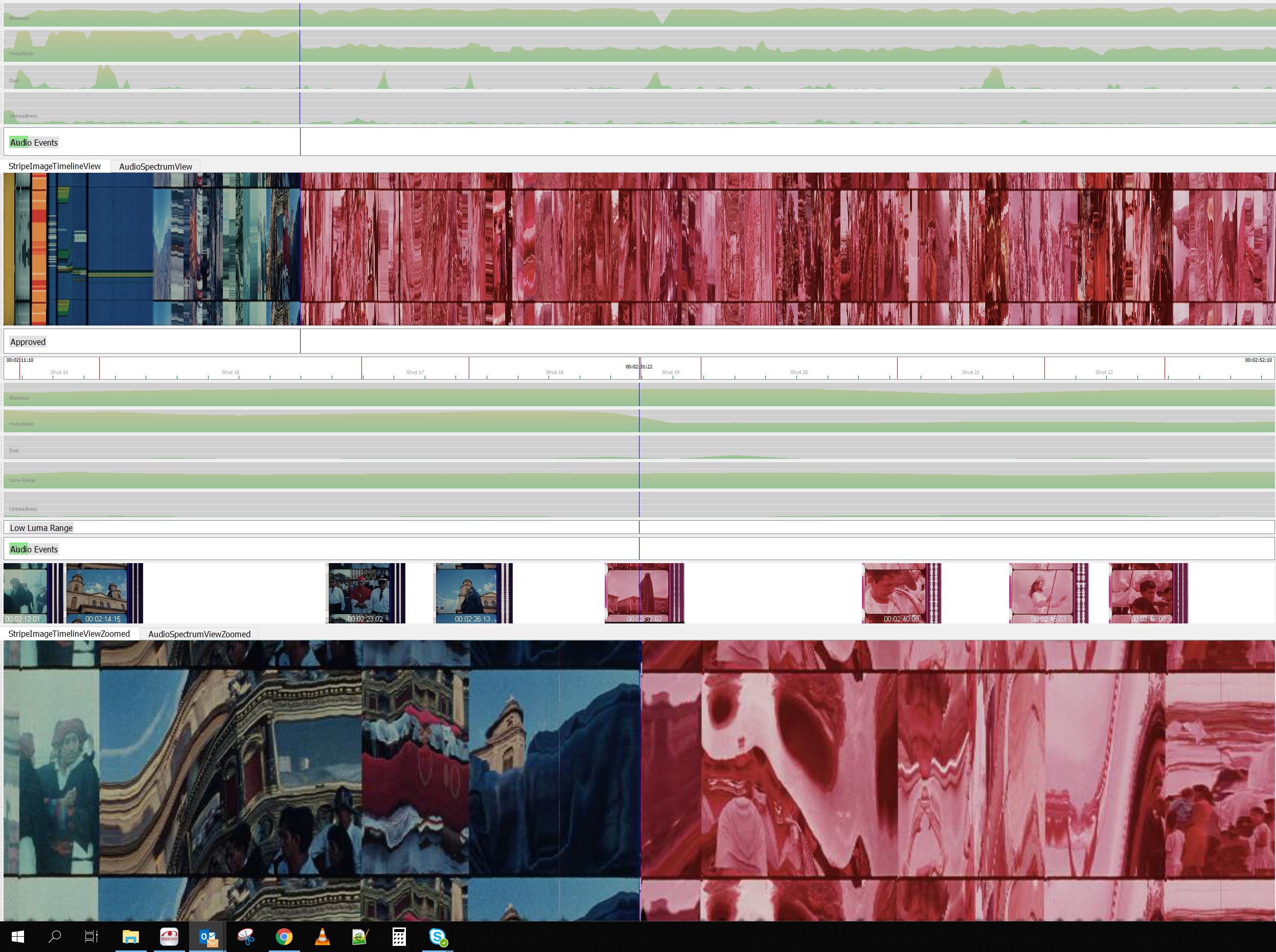 Image and Sound QCIdentified Defects
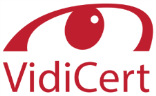 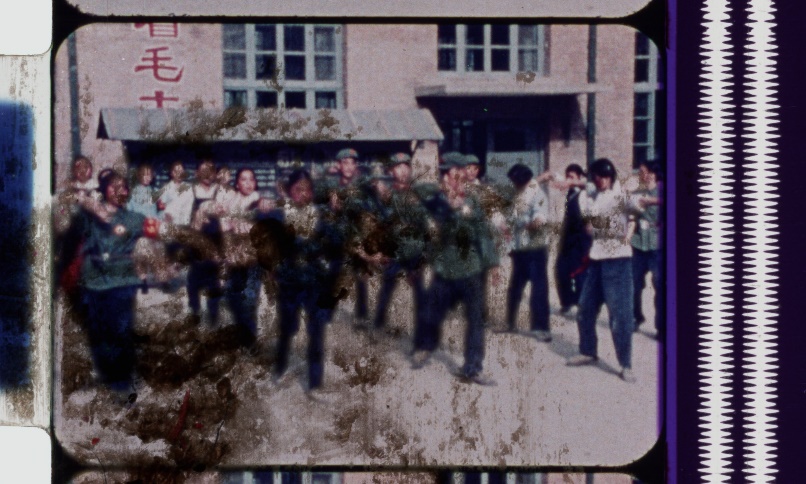 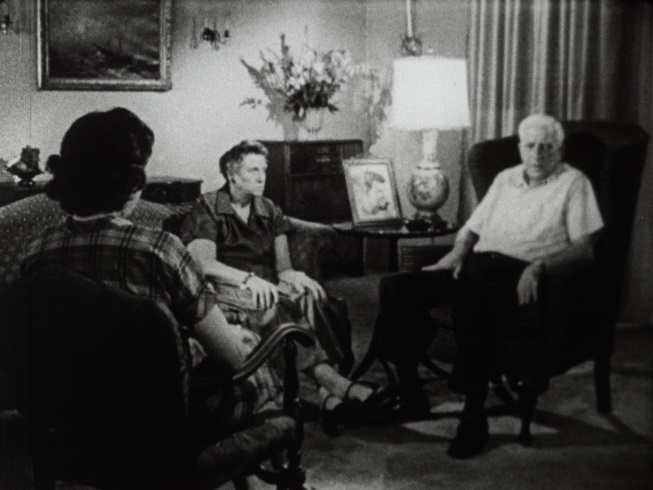 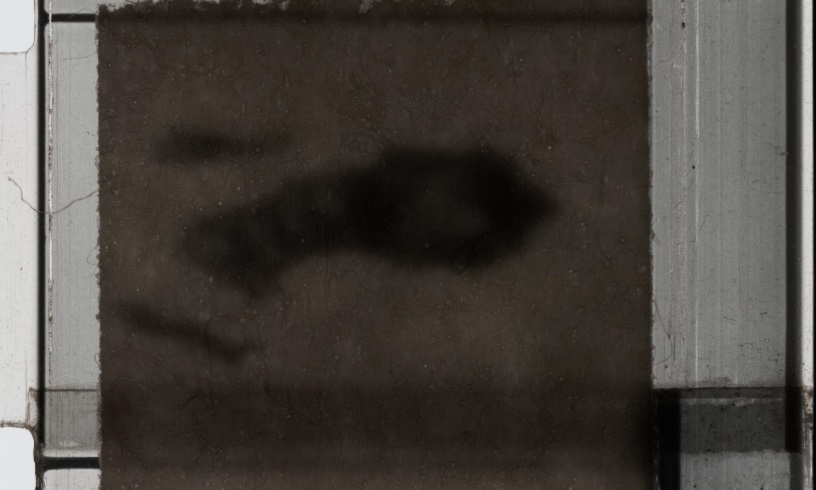 Dirt / Dust
Crushing / Clipping
Foreign Object in Frame
Added Tones
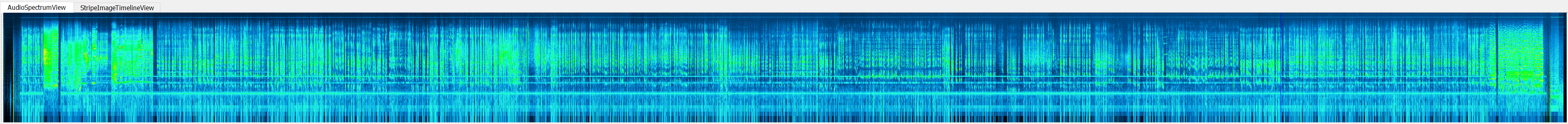 [Speaker Notes: An example of how errors can creep up suddenly…

VidiCert Gamut & Luma Error detection greatly improves our speed to identify this error – 7 in July, 19 in August, 2 in September

Helped identify quickly a new element group of negatives that were creating crushing in scans unlike other negatives. 

Dust and focus filters create graphs to help us pinpoint sections of film to quickly spot check. 

Audio Spectrum helps us check for audio loss and introductions of tones, which we had early on. This led to the scanner manufacturer updating their optical reader.]
Image and Sound QCIdentified Defects
Dropped Audio Samples
(Interstitial Type Errors)
Caused by Film Instability
Identified in iZotope RX
Fixed with R&D/Software Updates
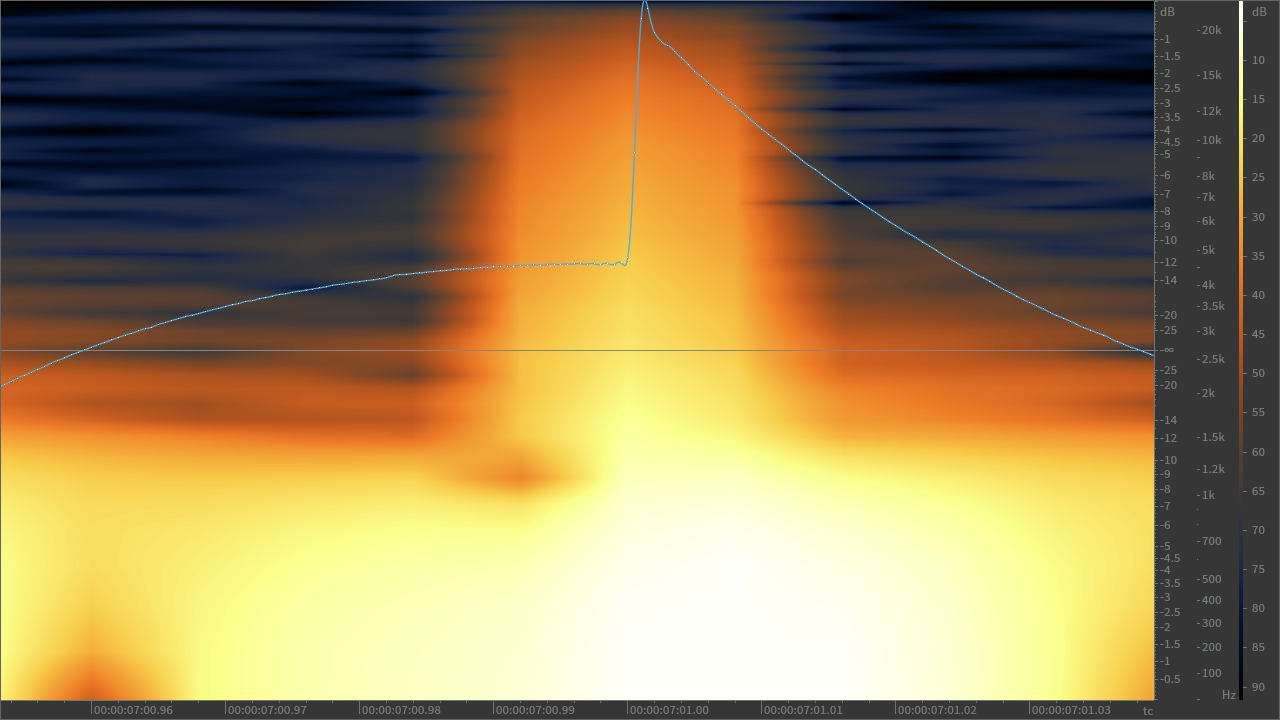 A/V Sync Issues
Caused by Shrunken Film
Identified by QC Specialist
Developed Manual “Sync. Test”
Fixed with R&D/Software Update
Image and Sound QCIdentified Issues
Da Vinci Resolve
Verify Playback Speed (FPS)
RGB Levels
Side by Side Comparisons
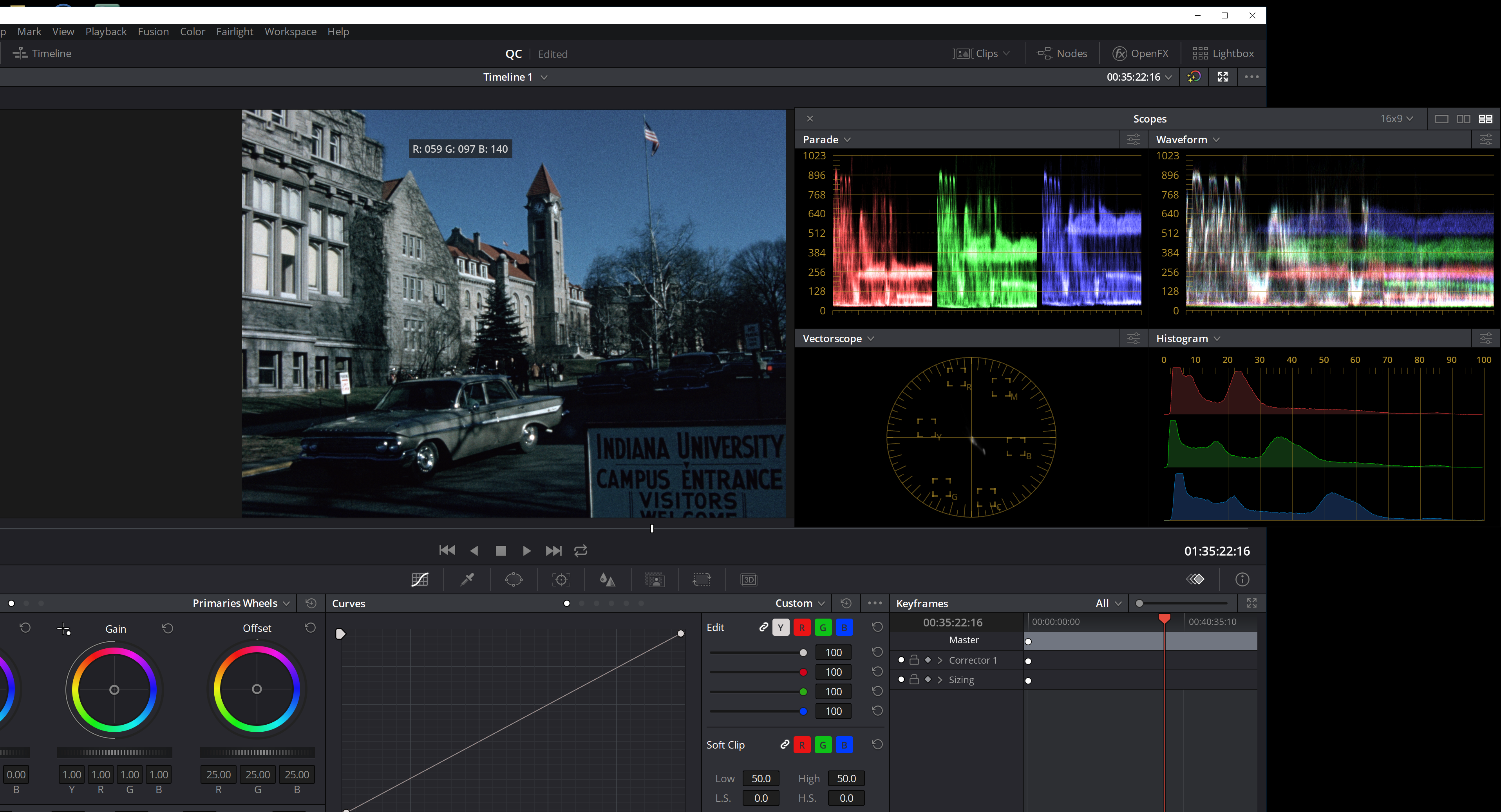 Reporting
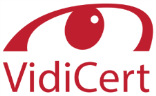 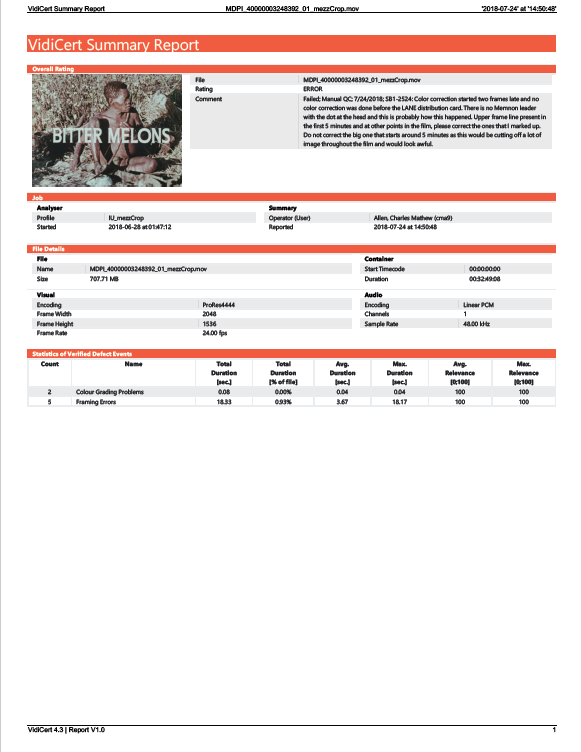 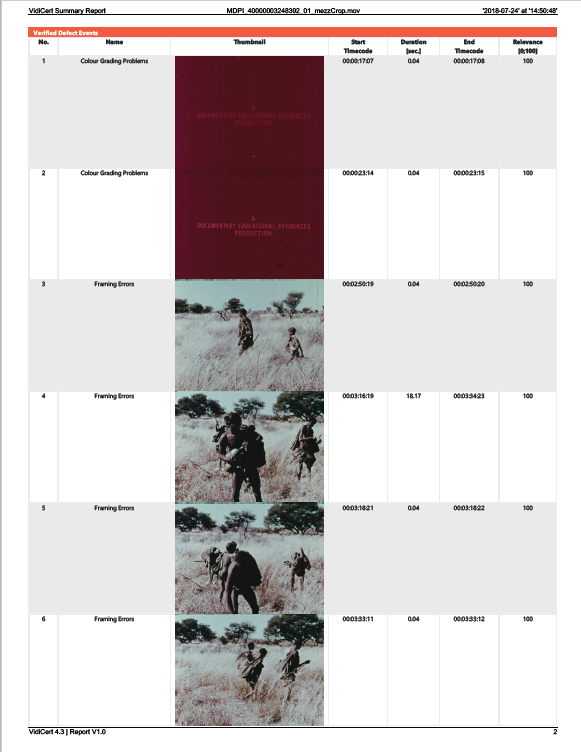 Reporting and Tracking
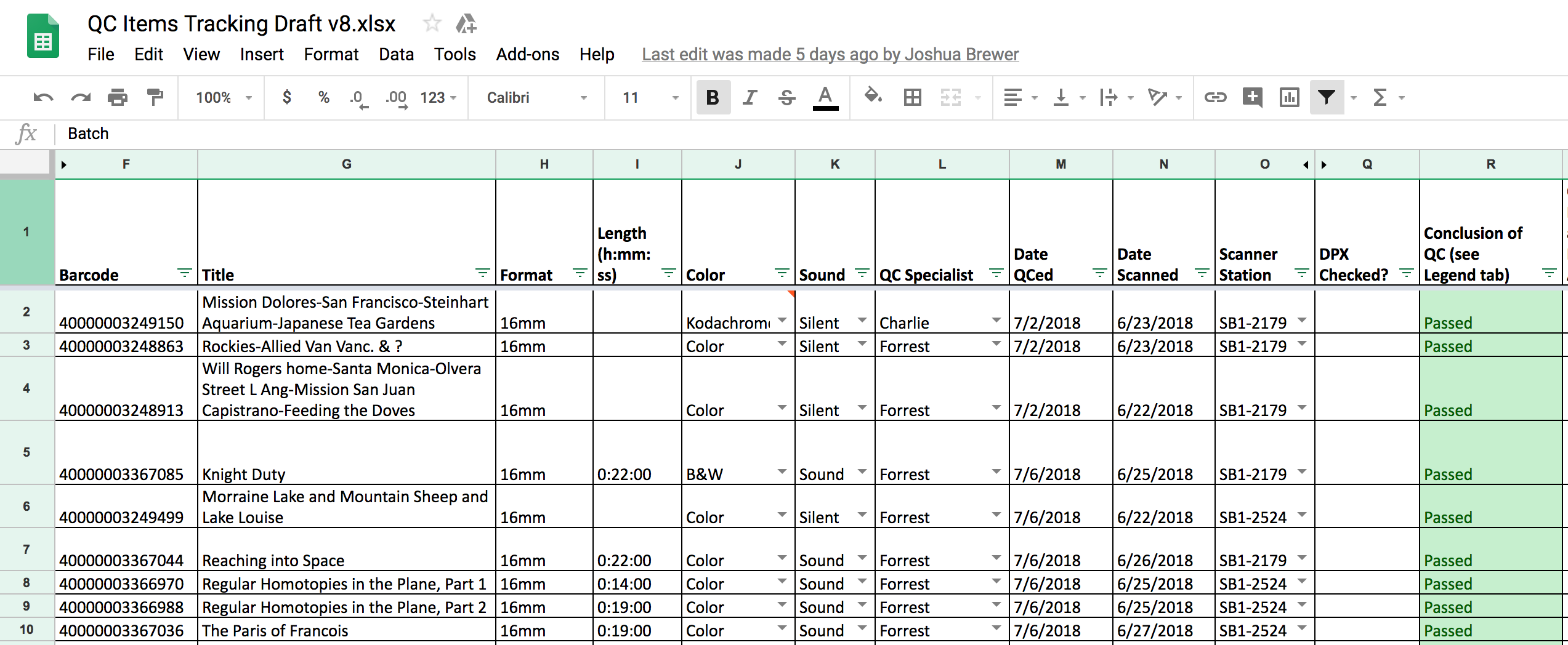 Image and Sound QC What have we done?
Human-intensive QC      
December 2017 – October 2018
7,883 titles (15,766 files)
Average file duration: 16 Min. 06 Sec.
Image and Sound QC What have we learned? (from QC or affecting QC)
Challenges      
Unusually heavy use of scanners in two scanner workflow over two shifts per day
Maximize both quality and speed
Various hardware and software issues to work through
Need to engage in R&D while doing production
Image and Sound QC What have we learned?
Challenges      
Re-start at beginning of project
Cleaner failure
Human error (expected)
Incorrect scanner settings
Excess dirt on film
Stabilization problems on films with physical issues
Image and Sound QC What have we learned?
QC program      
Identified audio and image issues
Fed data into R&D process
Grew better with experience (learning curve)
Helped vendor become more accurate
Image and Sound QCMost Critical Issues & Effectiveness
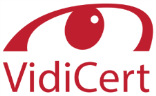 QC allows to detect defects-> Files „To be Re-Scanned“ 

QC+Re-Scan reduces the total defects rate per file from 3.2 to 0.6->More than 5 times less issues   (Archived vs. Re-scanned)
MDPI Operations OverviewRe-Scans per Month
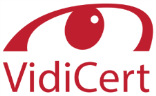 Goal of QC is to drive down rescans - September rescans down to 6%
IU requests some rescans for reasons other than defects
Requirements and complexity change for some collections and film stock
Scanner and Film Cleaner equipment issues led to spikes in March and July
Were detected and solved
[Speaker Notes: 03/18 Optical reader changed to image based sound reader, this introduced interstitial errors (e.g. pops) in the beginning (software has been revised)
07/18 Scanner of new negative stock (crushing in the whites) produced crushing in the darks (in the positive)
07/18 Film Cleaner Problem]
Conclusions…
Approach to QC is a project strength
Allows IU to better understand its diverse collections and adapt workflows
Enables high quality archive package

Submission Package QC
Ensures packages meets archiving standards
Conclusions…
VidiCert Image and Sound QC
Integrates very well with IU workflow and Submission Package QC
Systemic issues can be detected quickly
Detailed automatic and interactive detection functions helps greatly in finding the origin of an issue

Strengthens our relationship with Memnon
MDPI QC Workflow
The big picture:
Preserve for long period of time
Humans make mistakes 
Validate content meets preservation spec
Correct errors
Understand risks—mitigate or accept
Provide access to quality content produced by quality digitization system
Things of Quality Have No Fear of Time

                                                              --Author unknown
Quality Control for Media 
Digitization Projects

Mike Casey (micasey@indiana.edu)
	Director of Technical Operations
Darrell Myers (dsmyers@indiana.edu)
	Post Production and Quality Control Specialist

Indiana University  MDPI 

Blog: http://blogs.iu.edu/mdpi/


“Things of Quality Have No Fear of Time”